CompTIA     Network +
Chapter 9
Optimizing Network Performance
Objectives
Why is high availability a requirement in today’s network designs, and what mechanisms can help provide that high availability?
What various technologies optimize network performance?
What QoS mechanisms can help optimize network performance?
Using what you have learned in this and previous chapters, how do you design a SOHO (Small Office/Home Office) network based on a set of requirements?
Optimizing Network Performance
Networks were once relegated to the domain of data, can now carry voice and video.
These additional media types, in addition to mission-critical data applications, need a network to be up and available for its users.
Beyond basic availability, today’s networks need optimization tools to make the most of their available bandwidth.
QoS, as one example, can give priority treatment to latency-sensitive traffic, such as Voice over IP (VoIP).
High Availability
If a network router or switch stops operating correctly (meaning that a network fault  occurs), communication through the network could be disrupted, resulting in a network becoming unavailable to its users (a failure).
Therefor, network availability, called uptime, is a major design consideration.
The availability of a network is measured by its uptime during a year.  For example if a network is said to have five nines of availability, it is up 99.999% of the time, which translates to a maximum of 5 minute of downtime per year.
Fault-Tolerant Network Design
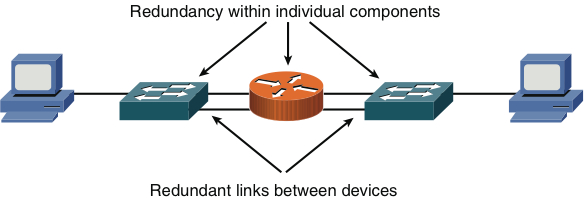 Figure 9-1   Redundant Network with Single Points of Failure
Fault-Tolerant Network Design
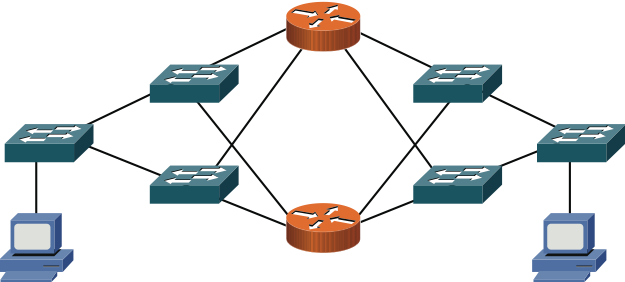 Figure 9-2   Redundant Network with No Single Point of Failure
Hardware Redundancy
Having redundant route processors in a switch or router chassis improves the chassis’ reliability.
An end system can have redundant NIC’s.  The two modes of NIC redundancy are;
Active-active: both NIC are active at the same time.
Active-standby: one NIC is active and the other is waiting to take over, in the event of a failure.
Have redundant routers and switches improves the network’s reliability.
Hot standby Router Protocol (HSRP) (Cisco proprietary)
Common Address Redundancy Protocol (CARP) (Open)
Hardware Redundancy
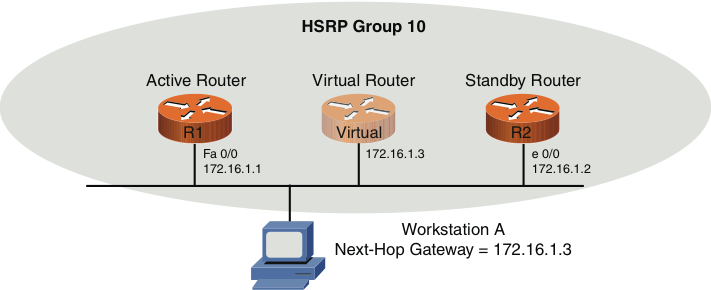 Figure 9-3   HSRP Sample Topology
LACP (Link Aggregation Control Protocol)
Combines multiple physical links into a single logical link
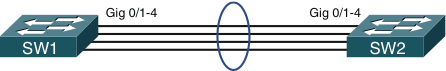 Design Considerations
When designing networks for high availability, answer the following questions:
Where will module and chassis redundancy be used?
What software redundancy features are appropriate?
What protocols characteristics affect design requirements?
What redundancy features should be used to provide power to an infrastructure device.
What redundancy features should be used to maintain environmental conditions.
High-Availability Best Practices
The following steps are five best practices for designing high-availability networks:
Examine technical goals.
Identify the budget to fund high-availability features.
Categorize business applications into profiles, each of which requires a certain level of availability.
Establish performance standards for high-availability solutions
Define how mange and measure the high-availability solution
Content Caching
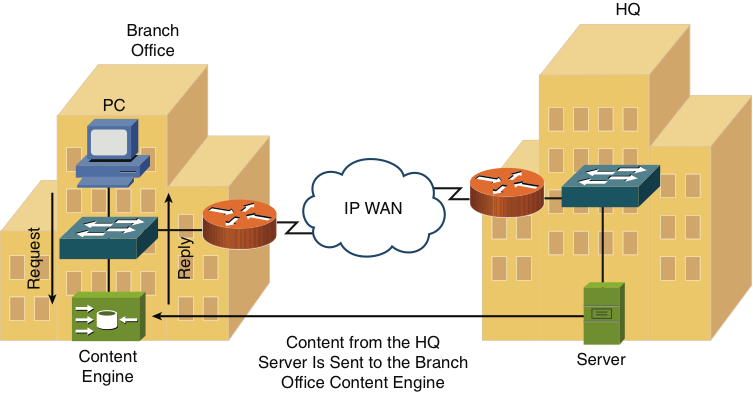 Figure 9-5   Content Engine Sample Topology
Load Balancing
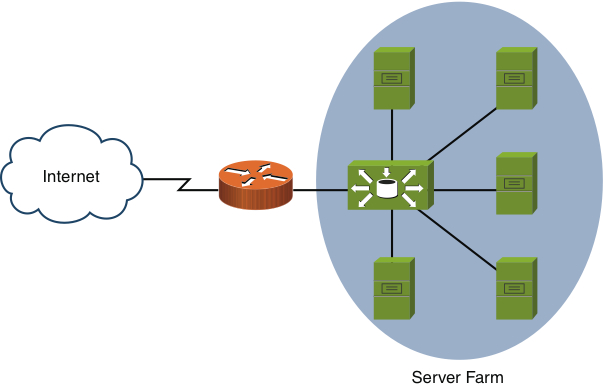 Figure 9-6   Content Switching Sample Topology
QoS Technologies
Quality of Service (QoS) is a suite of technologies that allows you to strategically optimize network performance for select traffic types.
Through the use of QoS, you can identify which traffic types need to be sent first, how much bandwidth to allocate to various traffic types, which traffic types should be dropped first in the event of congestion, and how to make the most efficient use of the relatively limited bandwidth of an IP WAN.
QoS Technologies
QoS Technologies
Fortunately, QoS features available on many routers and switches can recognize important traffic and treat it in a special way.

As a packet travels from its source to its destination, its effective bandwidth is the bandwidth of the slowest link along that path.
QoS Technologies
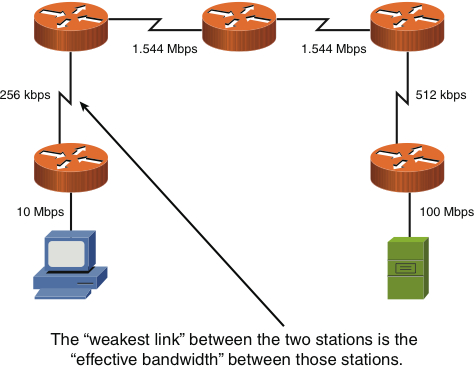 Figure 9-7   Effective Bandwidth of 256 kbps
QoS Configuration Steps
1. Determine network performance requirement for various traffic types.
Voice: 
Video
Data
2. Categorize traffic into specific categories.
Low Delay
Low Priority
3. Document your QoS policy and make it available to your users.
QoS Components
QoS Components
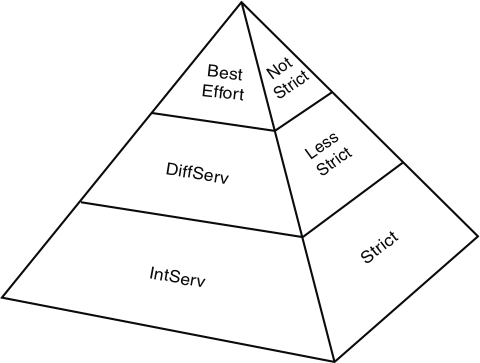 Figure 9-8   QoS Categories
QoS Mechanisms
The DiffServ approach to QoS marks traffic.  However, for markings to impact the behavior of traffic, a QoS tool must reference those markings and alter the packets’ treatment based on them.
The following is a collection of commonly used QoS mechanisms:
Classification
Marking
Congestion management
Congestion avoidance
Policing and shaping
Link efficiency
Marking
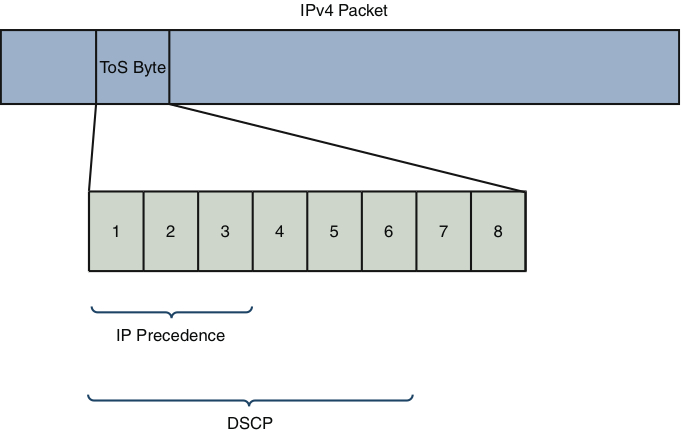 Figure 9-9   ToS Byte
Congestion Management
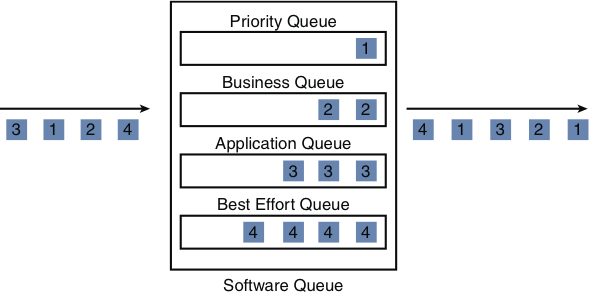 Figure 9-10   Queuing Example
Congestion Avoidance
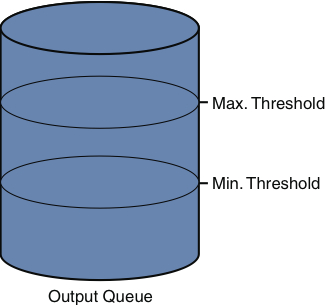 Figure 9-11   Random Early Detection (RED)
Policing & Shaping
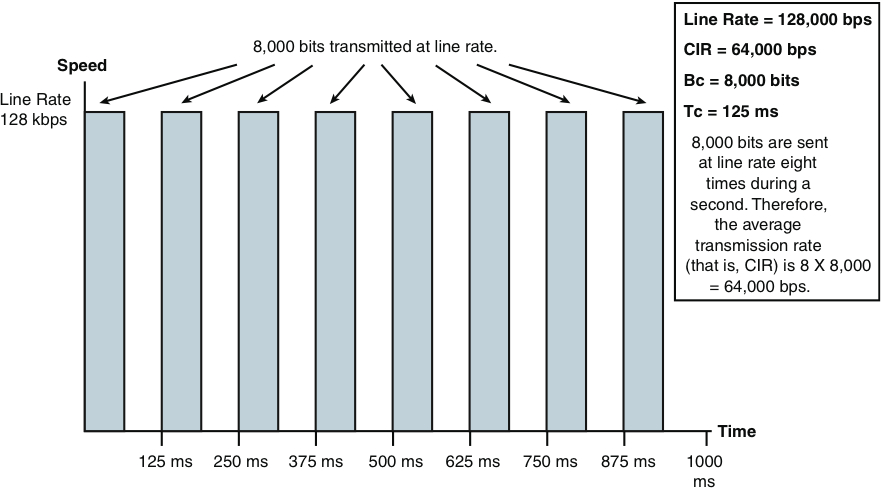 Figure 9-12   Traffic Shaping
Link Efficiency
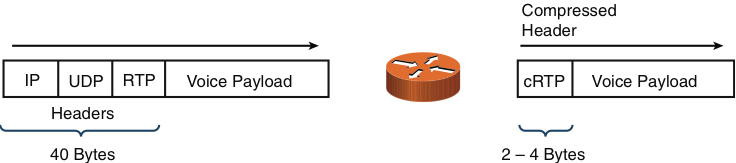 Figure 9-13   RTP Header Compression (cRTP)
Link Efficiency
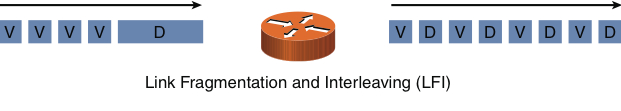 Figure 9-14   Link Fragmentation and Interleaving (LFI)
Case Study
You are to create a network design to meet a collection of criteria.
 Network design is part science and part art, multiple design models can meet the specified requirements.
When designing a network keep the following in mind;
Meeting all requirements
Media distance limitations
Network device selection
Environmental factors
Compatibility with existing and future equipment
Case Study
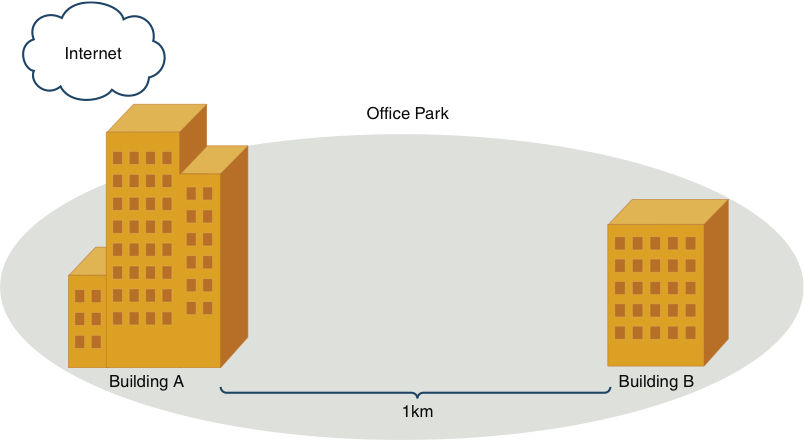 Figure 9-15   Case Study Topology
Case Study
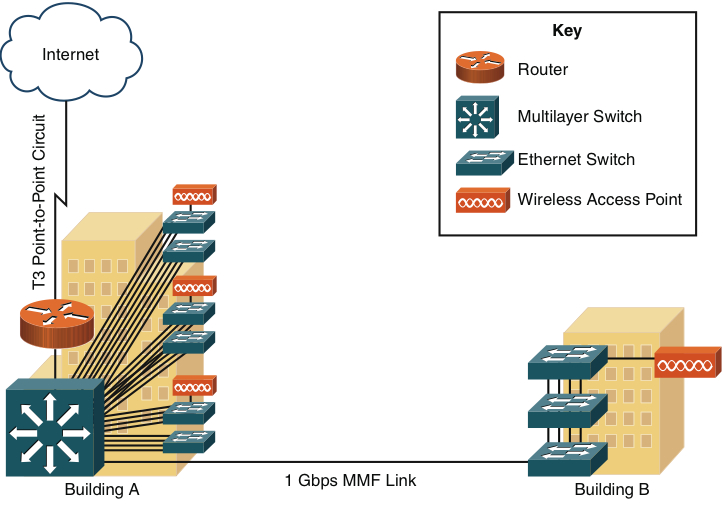 Figure 9-16   Case Study Proposed Topology